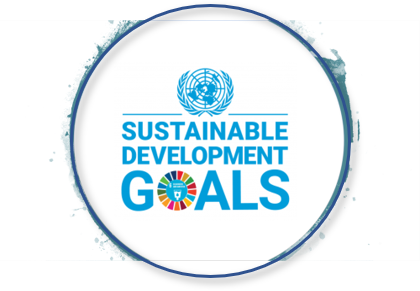 Real-time remote-control & data management Holistic platform
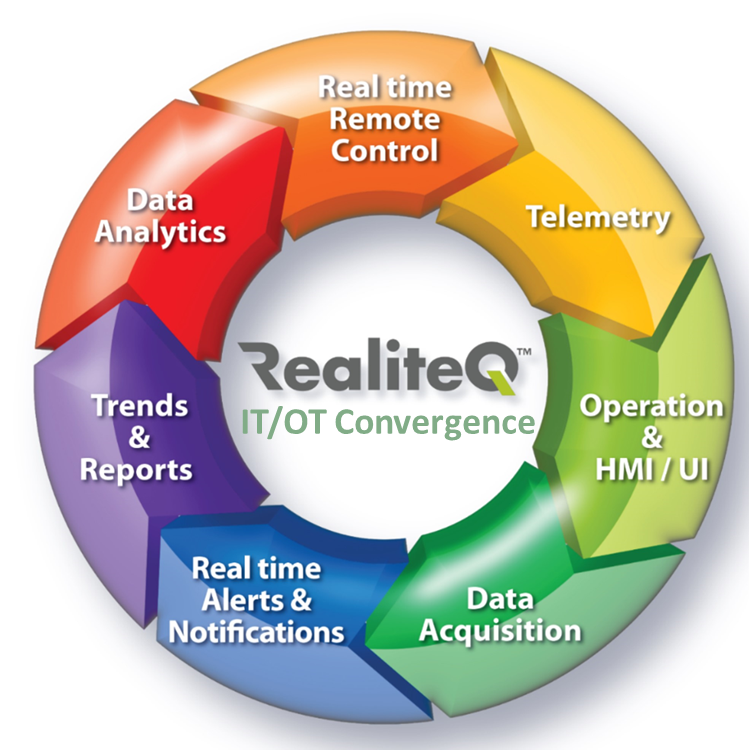 IIoT and cloud technology
By Ran Kedem – Partner at Reali Technologies
About Reali Technologies Ltd.
Reali Technologies Ltd. is an Israeli pioneer company in IIoT & cloud computing since 2008 and in water (IOW – Internet of water) since 2009, the developer of  RealiteQ Suite –Real time remote control and operational data management platform
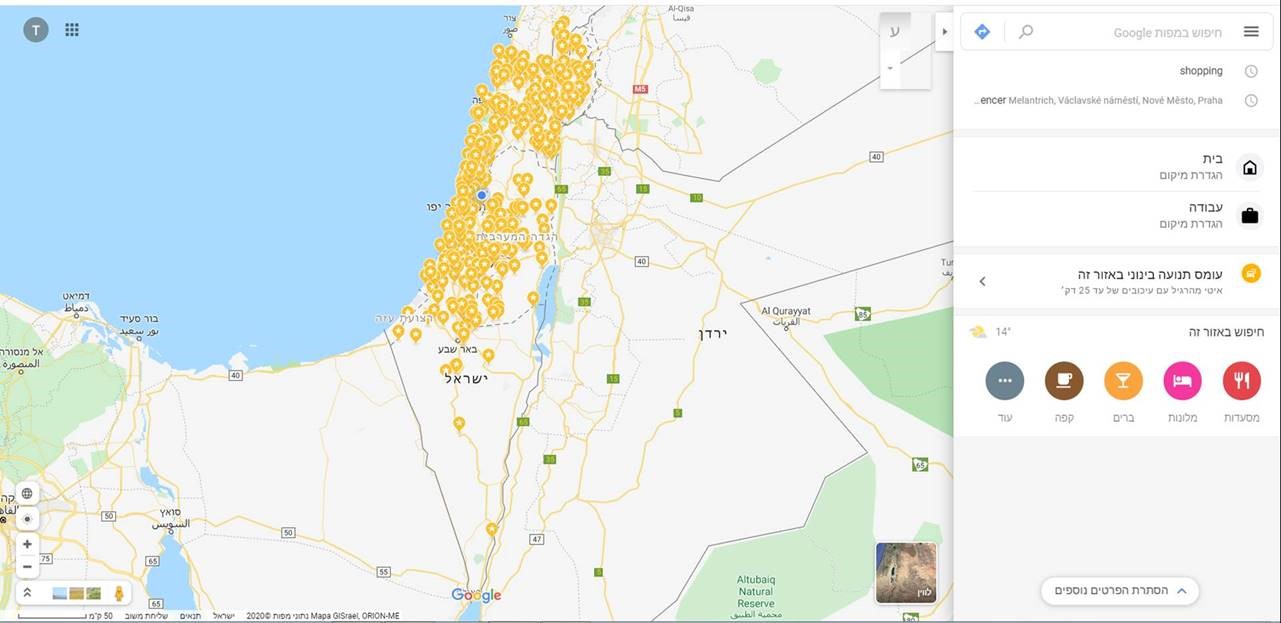 Today RealiteQ is a proven technology for wide range of applications, with thousands of installations in more than 40 countries including (USA)
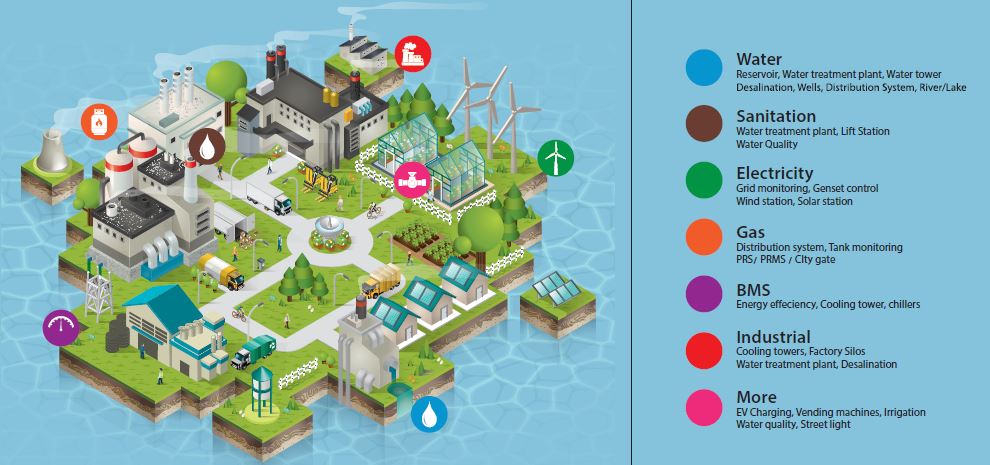 Global Installations
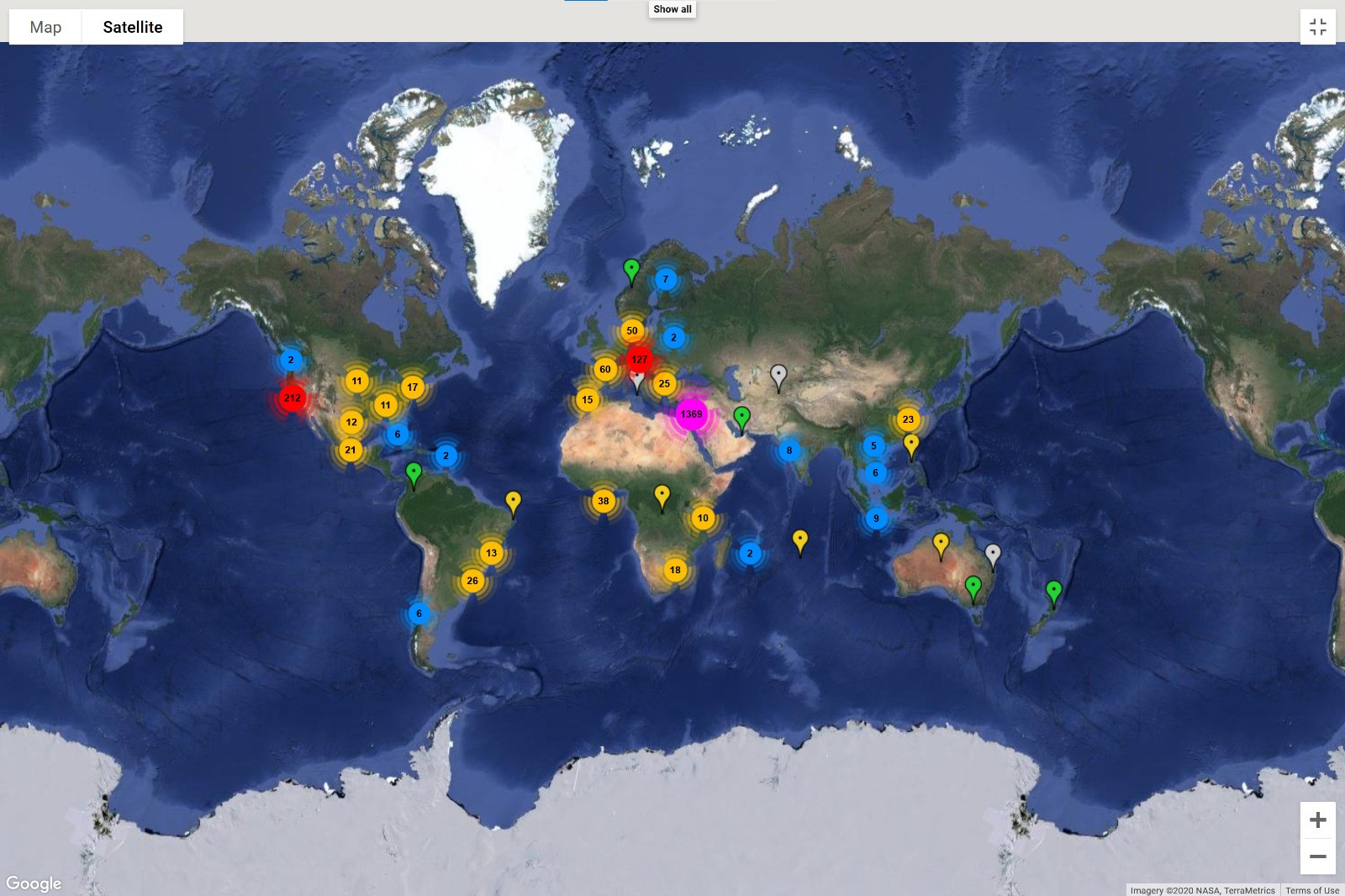 Installations in Israel
Worldwide Installations
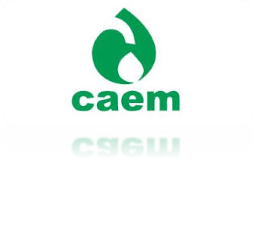 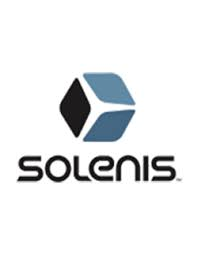 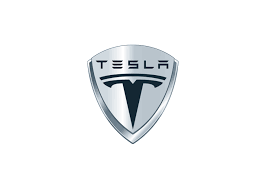 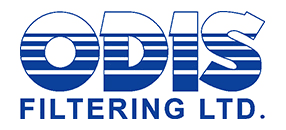 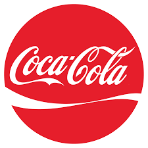 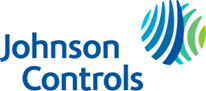 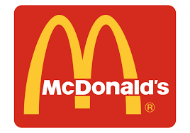 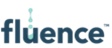 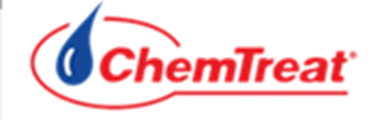 RealiteQ  - What is it?
Administrative suite
Operational suite
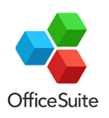 RealiteQ Suite

Integrated Bundle of IOT & cloud programs & tools:

Gateway - Telemetry - VPN – SCADA HMI Developer/editor - Cloud - Cybersecurity  - Backups - - Notifications & Alerts - Historian Reports - Trends – BI Dashboard - More…
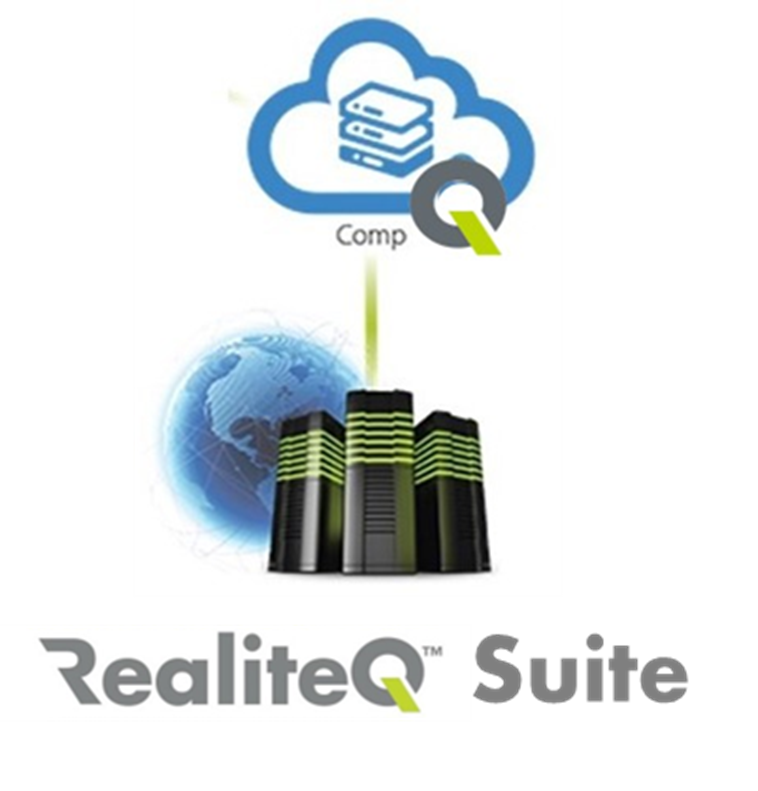 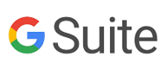 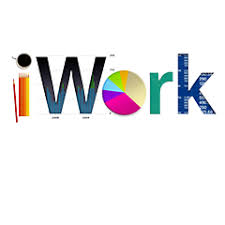 RealiteQ Vs. Traditional SCADA HMI
RealiteQ Holistic SCADA solution – “All-in-One” integrated solution
Site/ network
Servers
Data acquisition
Telemetry/ Remote control
VPN
Remote prog
Cyber security
SCADA 
HMI
BI Dashboards
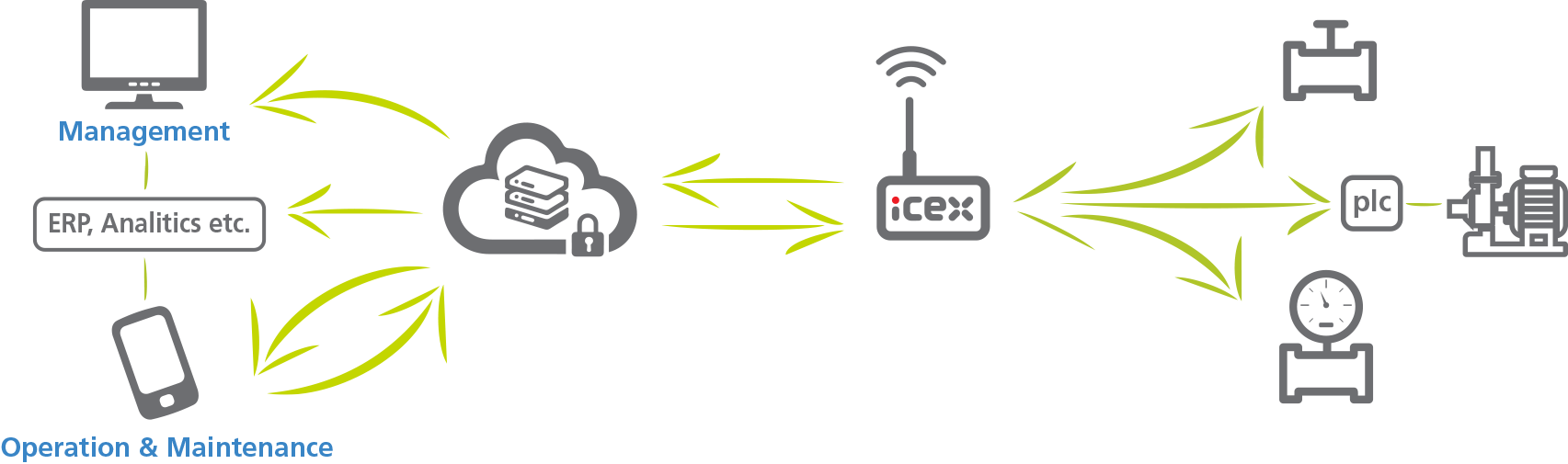 Supplier 6
Supplier 3
Supplier 7
Supplier 2
Supplier 5
Supplier 4
Supplier 1
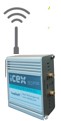 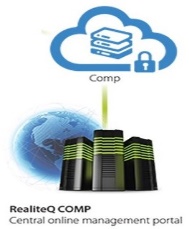 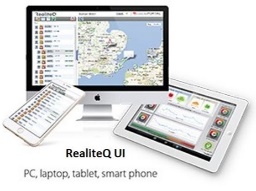 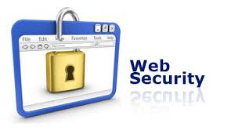 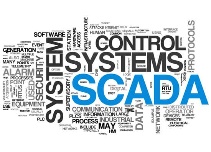 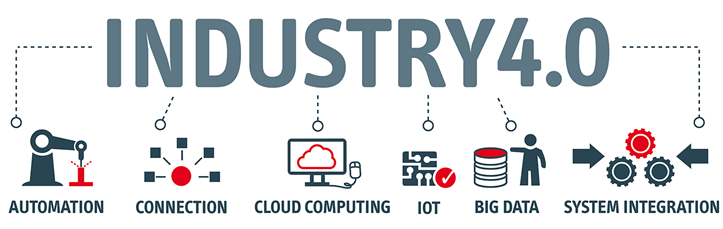 PLCs, analyzers
sensors…
Traditionall SCADA system –integration of several hardware & software from different providers
Much more then “Just” SCADA
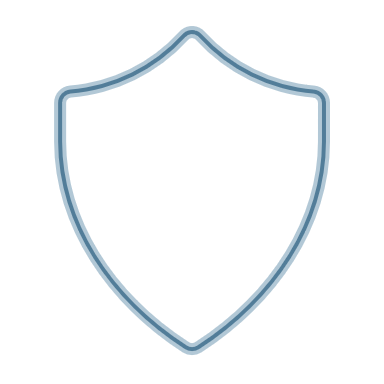 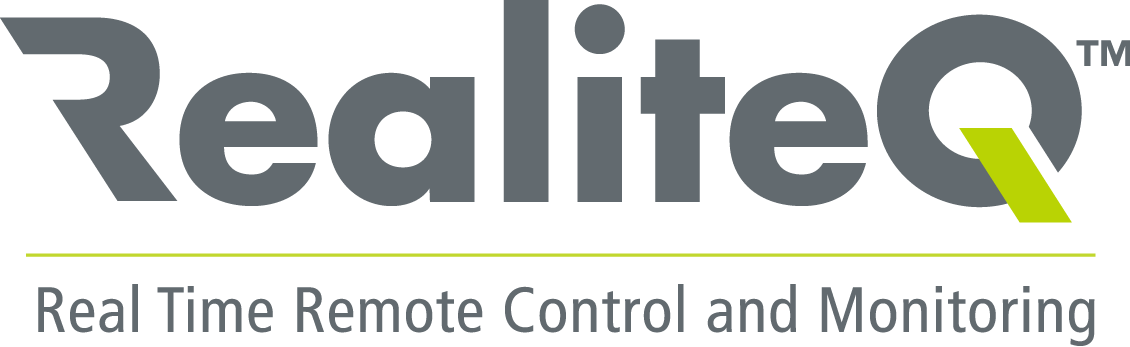 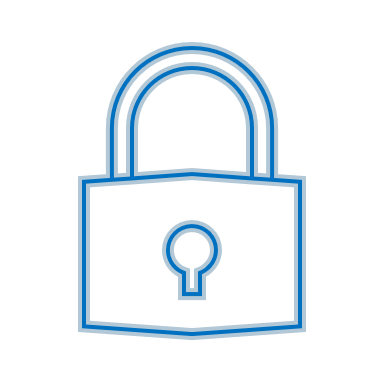 VPN
RealiteQ Benefits Vs. Traditional SCADA solution
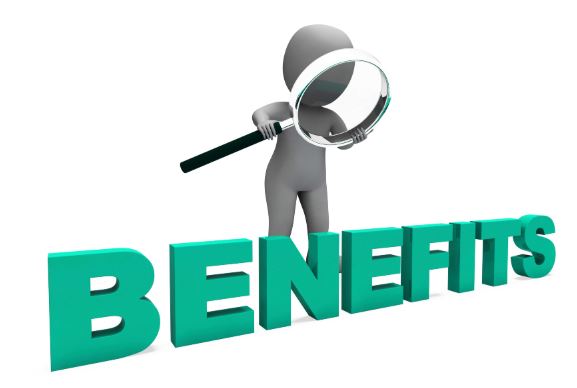 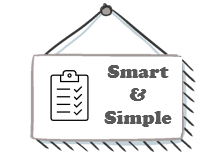 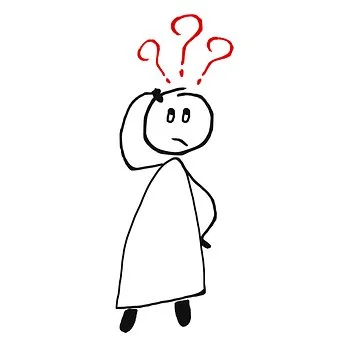 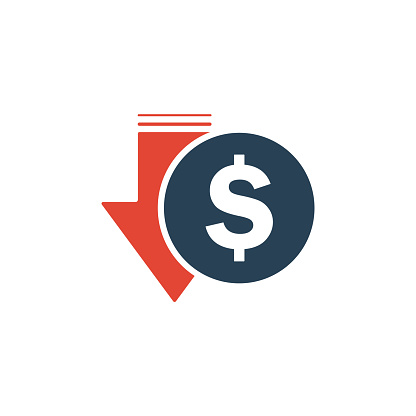 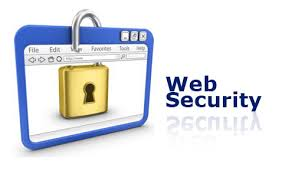 Easy to install, use & maintain
Built for Cyber – Highly secured
Affordable – 
Low CAPEX & OPEX
Data   easily accessible
Smart – Simple – Secured - Affordable
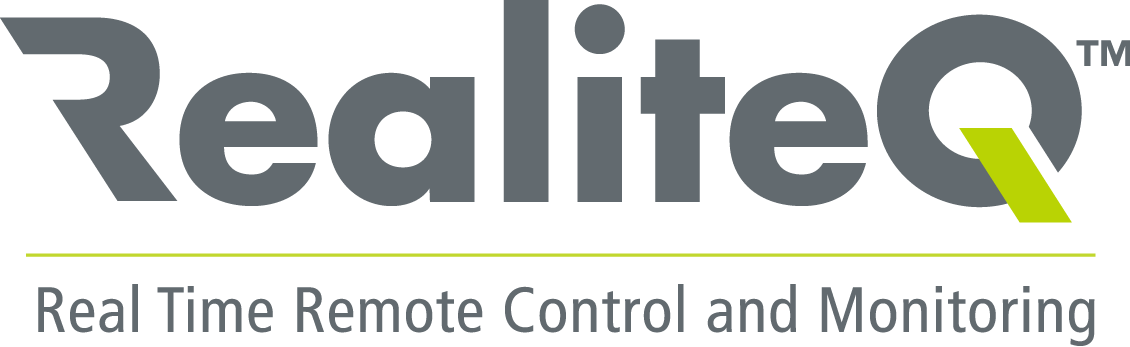 RealiteQ smart water network  architecture
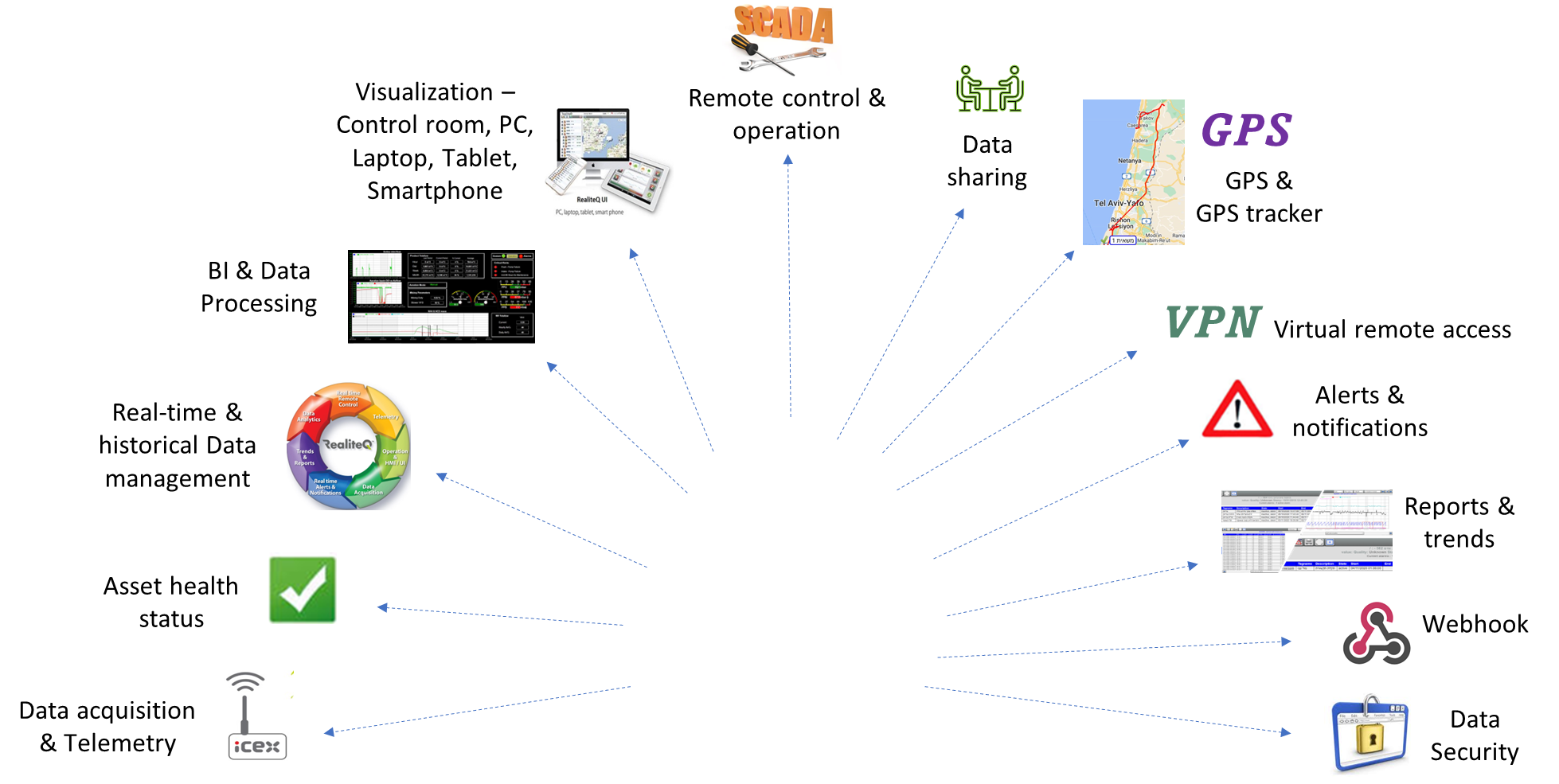 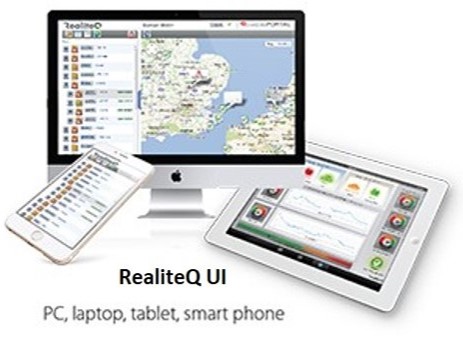 3 - Real-time              data  Usage
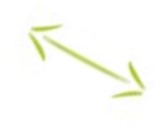 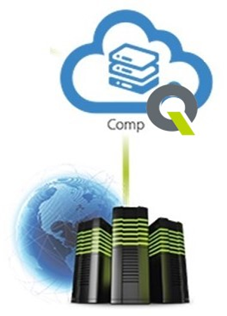 Control Room
Internal users
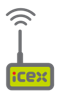 External users
3rd party software
2 - Real-time Data management & processing
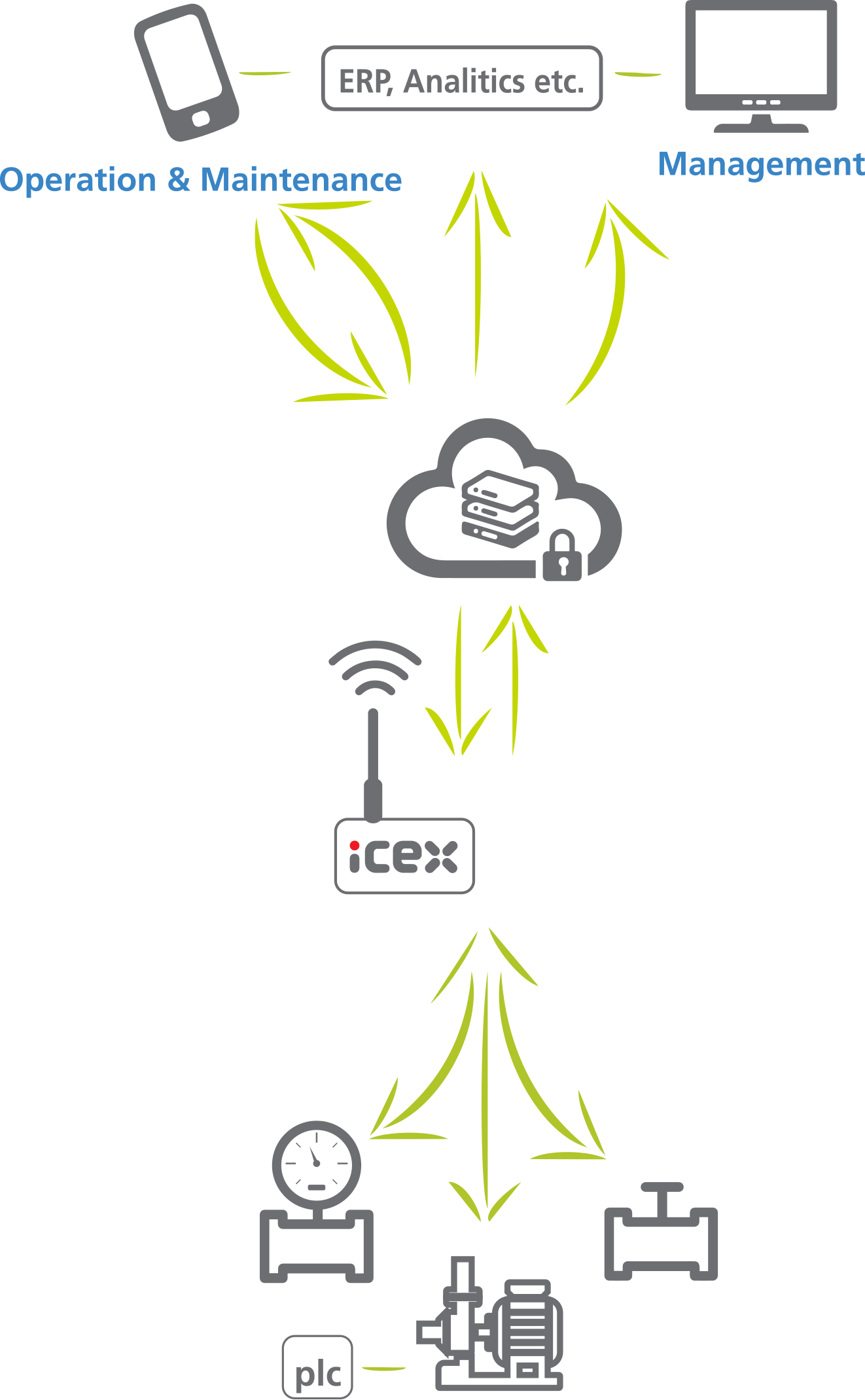 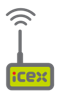 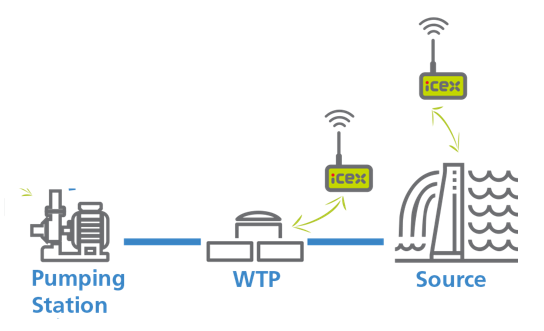 1 – Real-time Data acquisition, telemetry & Aggregation
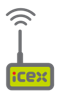 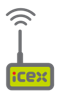 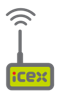 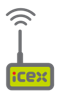 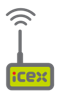 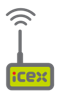 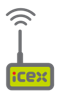 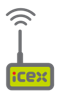 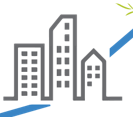 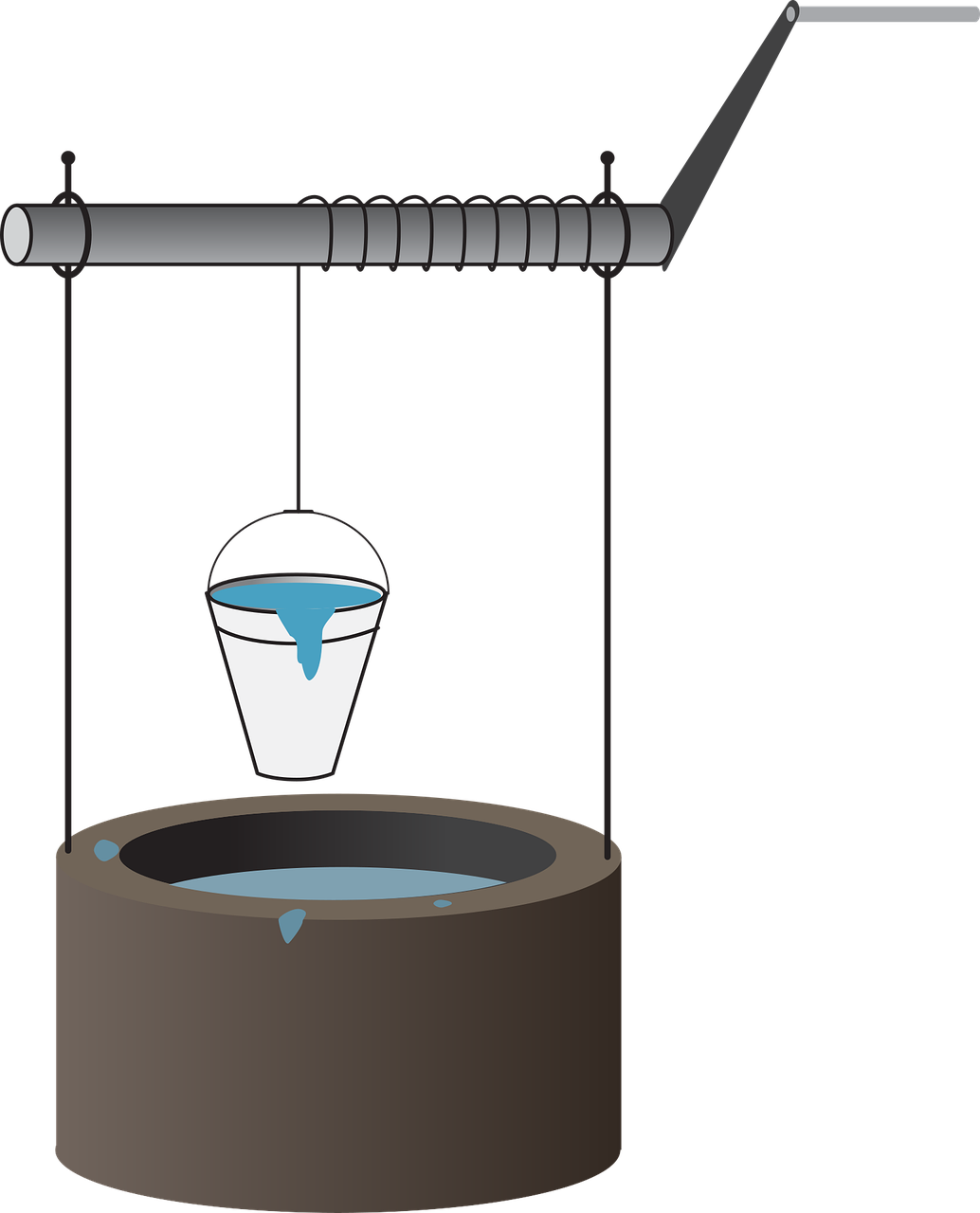 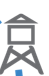 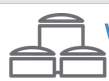 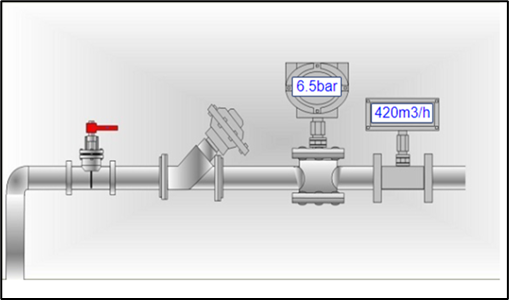 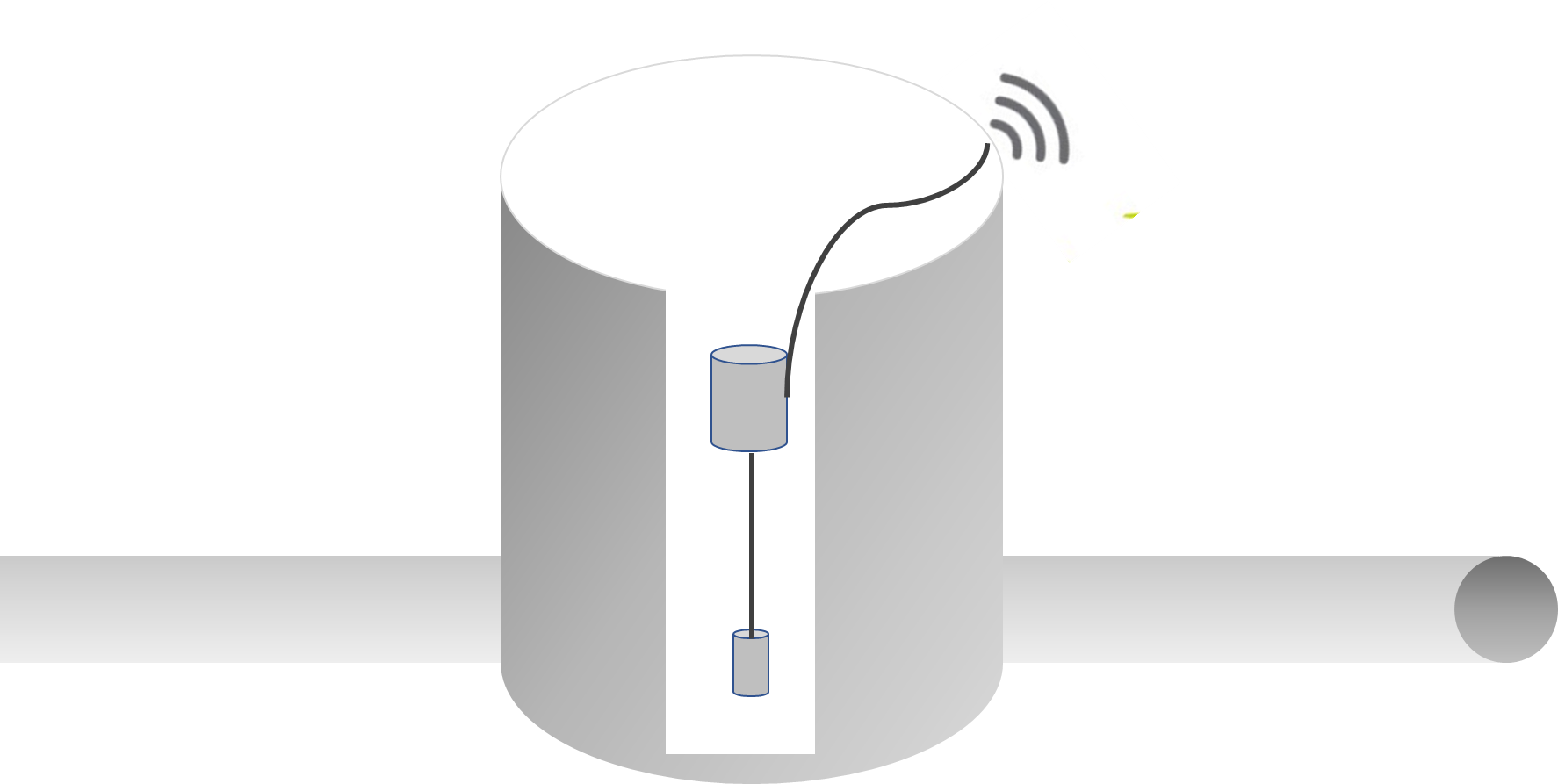 District water chamber (DMA)
WWTP
Water reuse
Water tower
sewage manhole
Water well
RealiteQ – It is all about data
Unlimited data (Tags) & users with no extra costs!

Real-time data sharing

Real-time data aggregation & integration

Real-time data processing

Real-time remote control

Real-time alerts & notifications
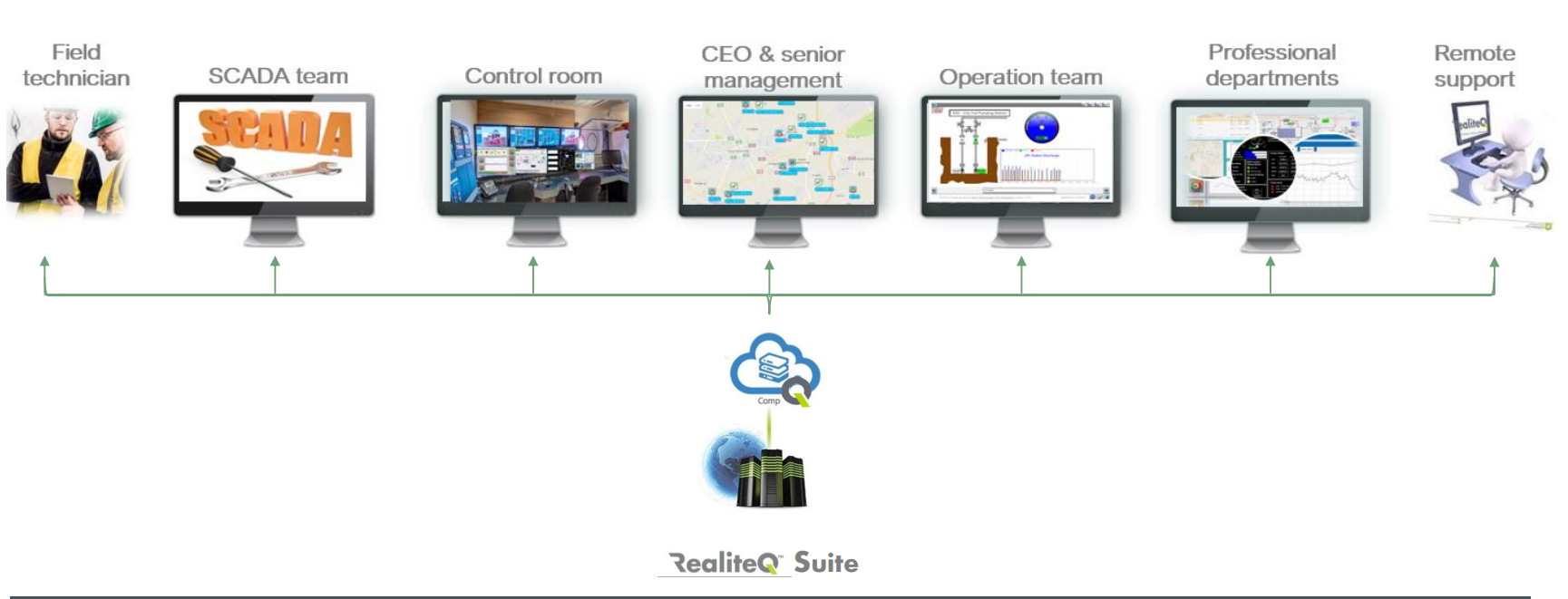 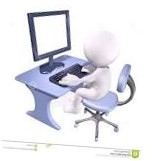 Outsourced consultant
Real-time data sharing
Making data easily available to all
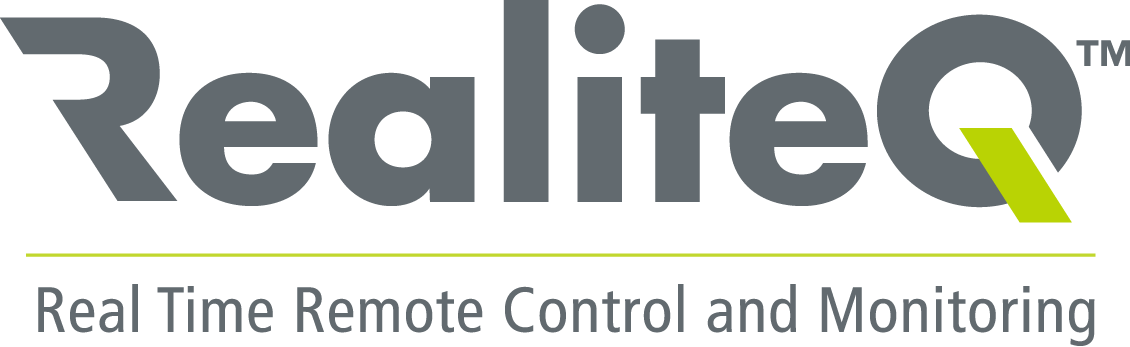 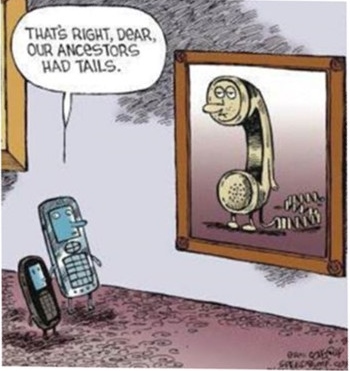 Reali Technologies LTD.
Ran.kedem@RealiteQ.com www.RealiteQ.com
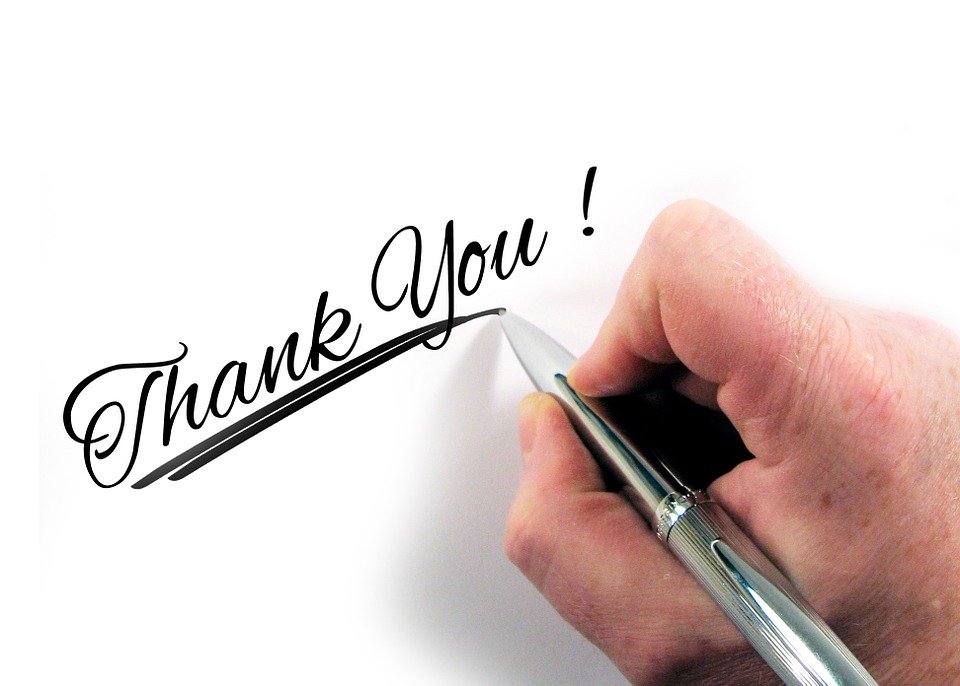 Papa, it is So sad, they couldn’t use RealiteQ
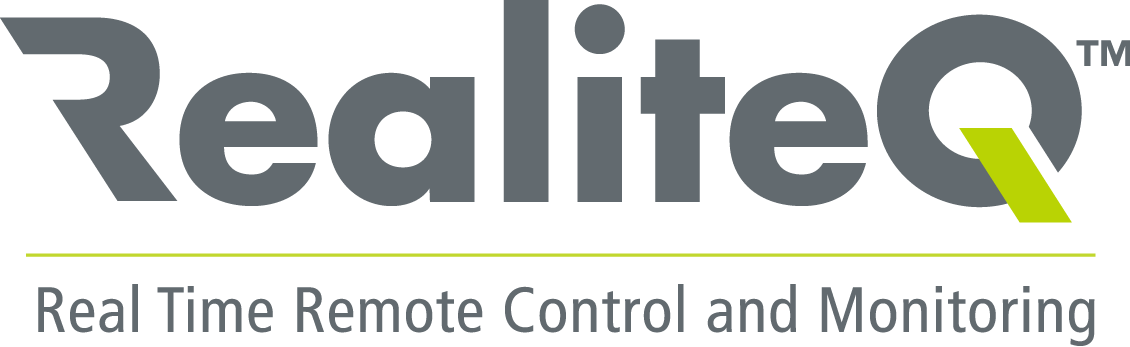 Advanced – Simple – Secured -  Affordable